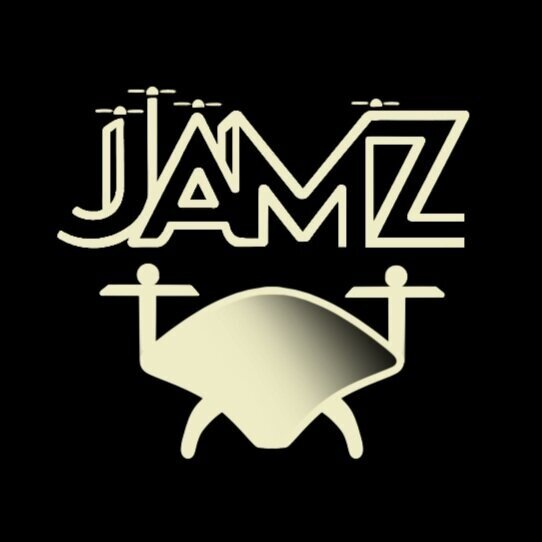 JAMZ DeliveryTeam A2L (Air 2 Land Delivery)Group A15 Members: Jack Haycock, Nathan Meraw, Jacob Fortin, Ally Alvarado and Enoch Cheng
Faculty of Engineering 
GNG 1103A
Professor: David Knox
December 3rd, 2020
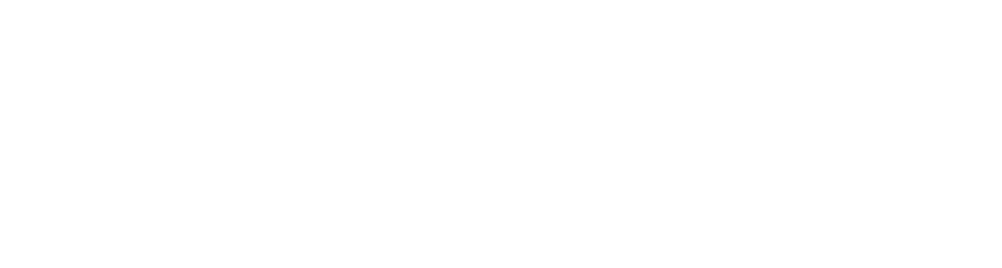 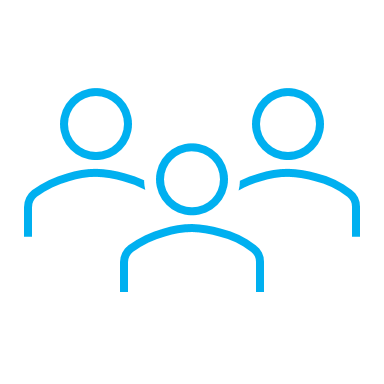 Meet the Air 2 Land Delivery team
Nathan
Jacob
Ally
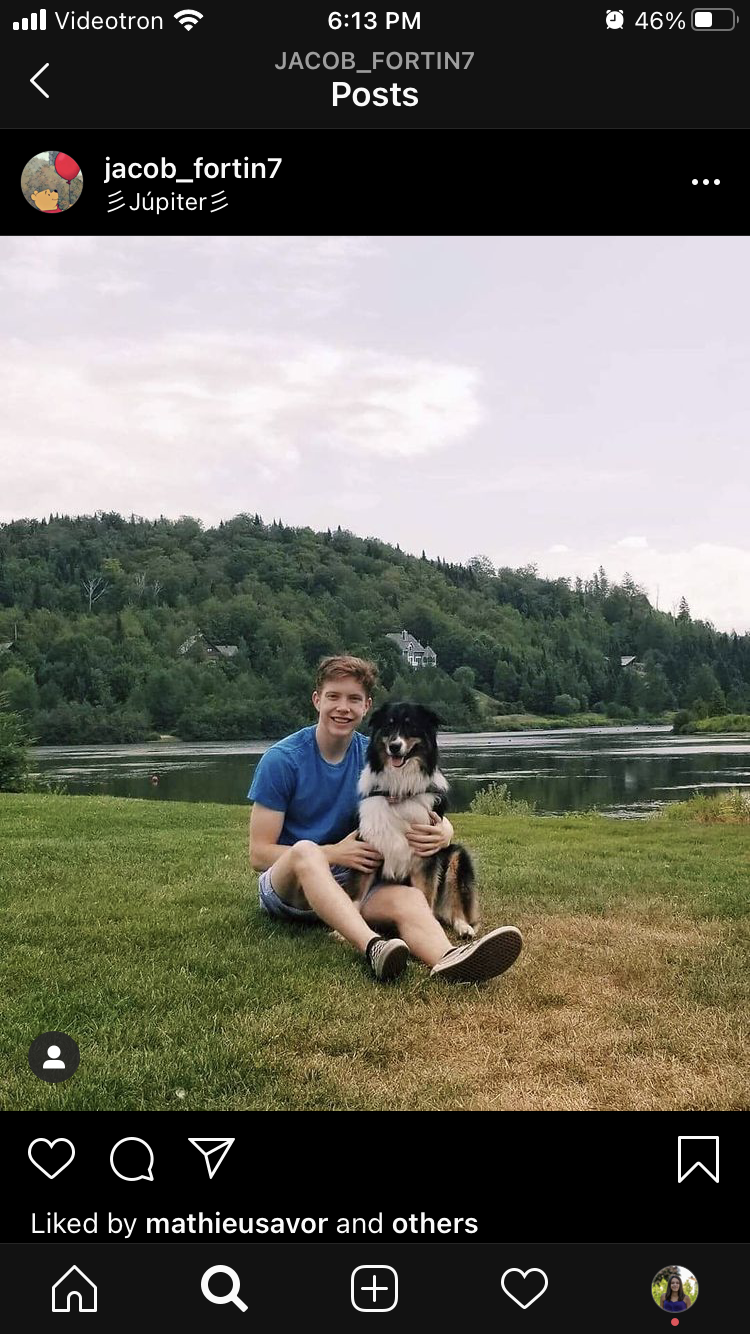 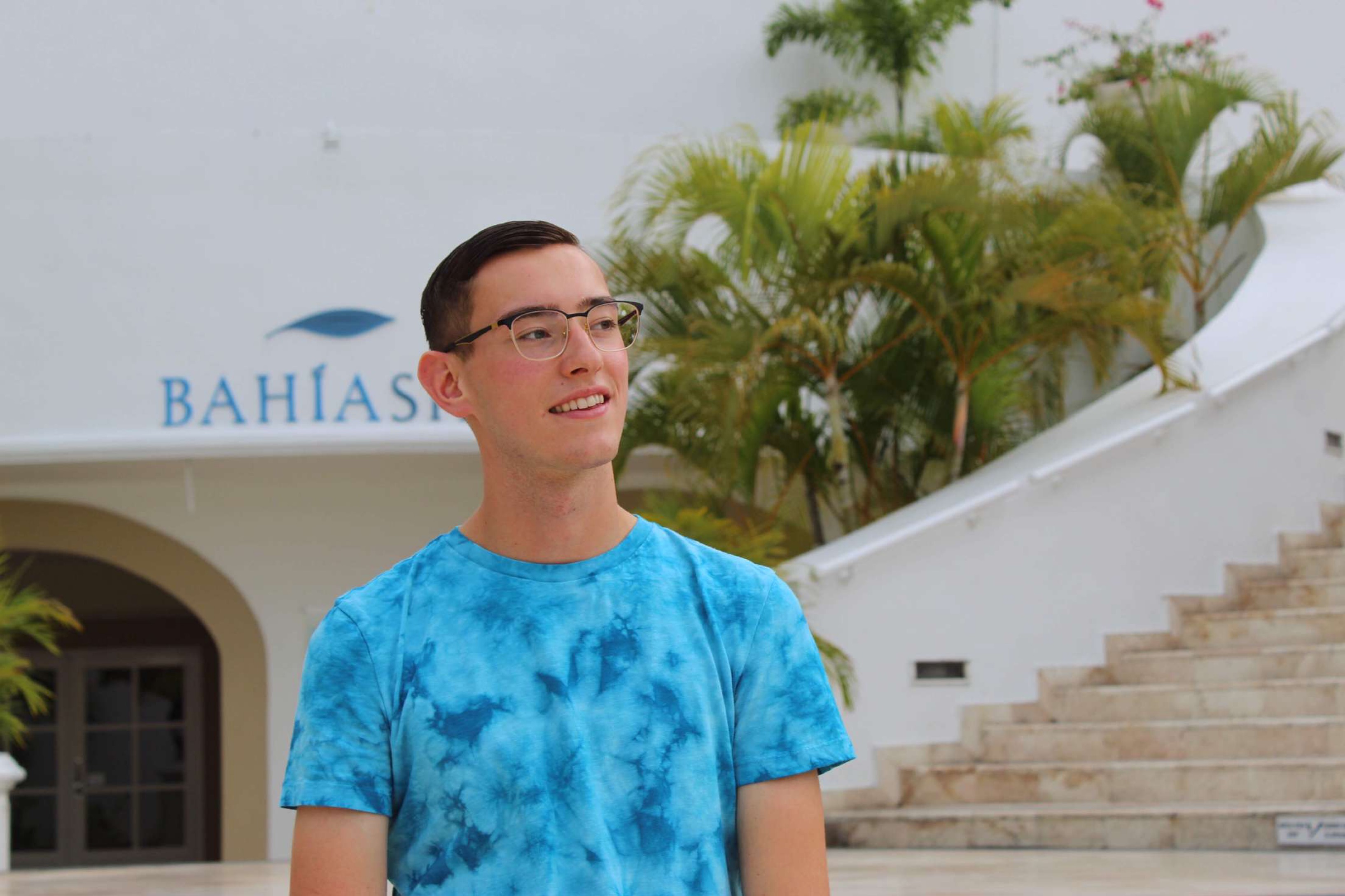 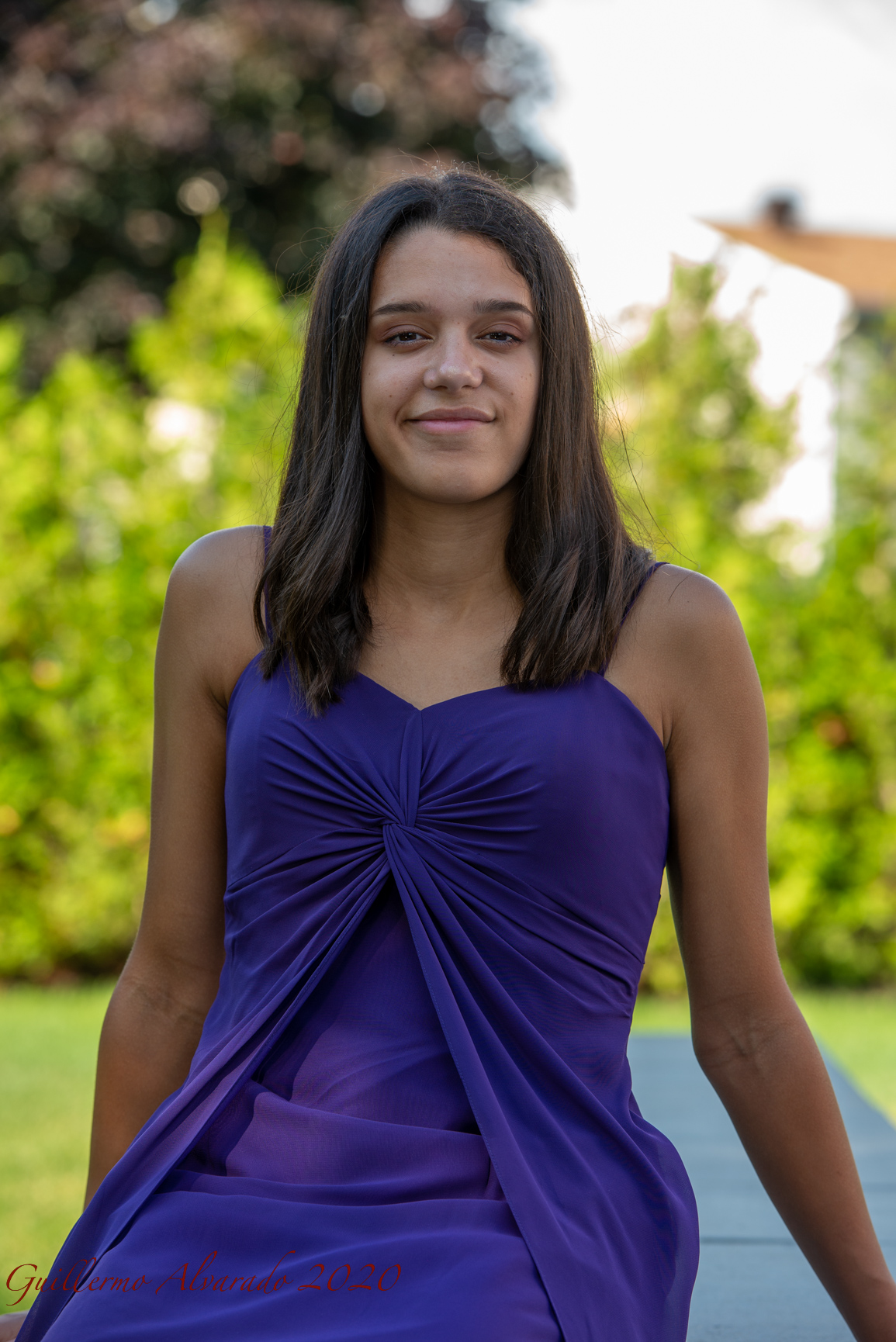 Jack
Enoch
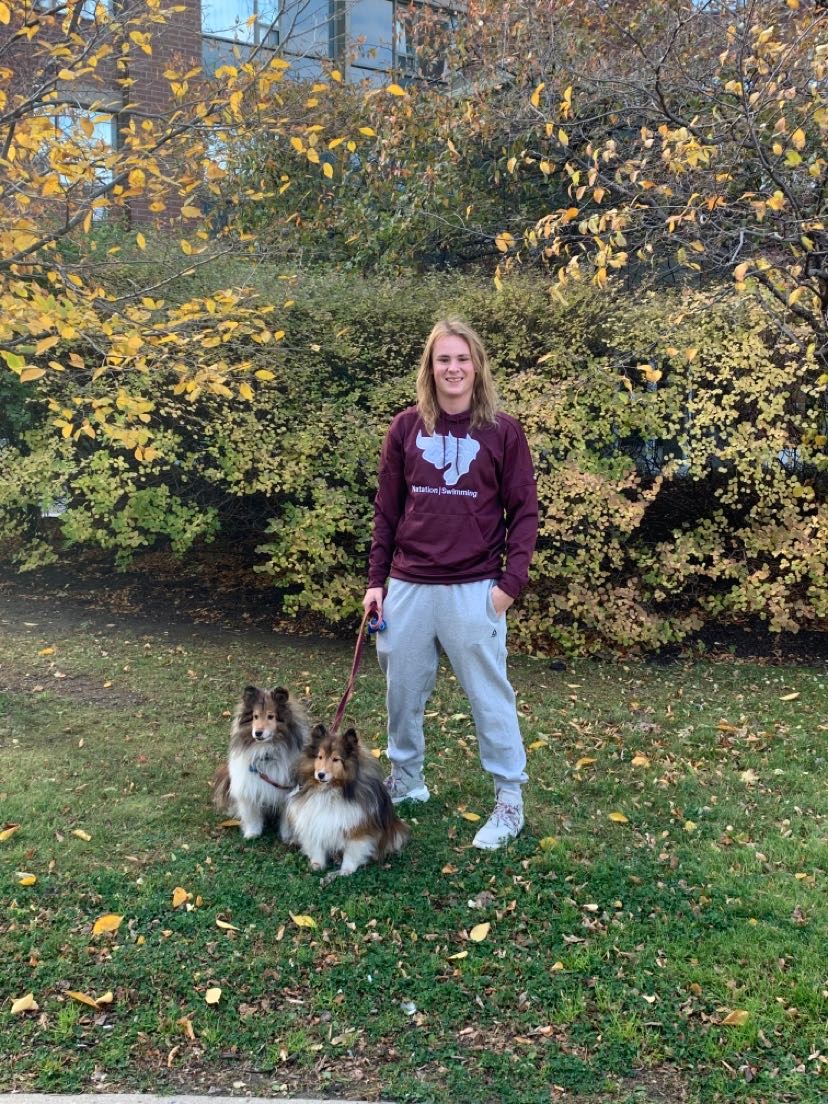 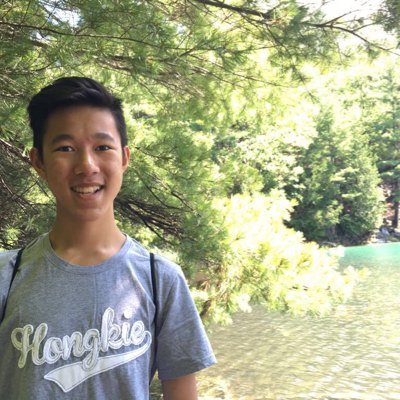 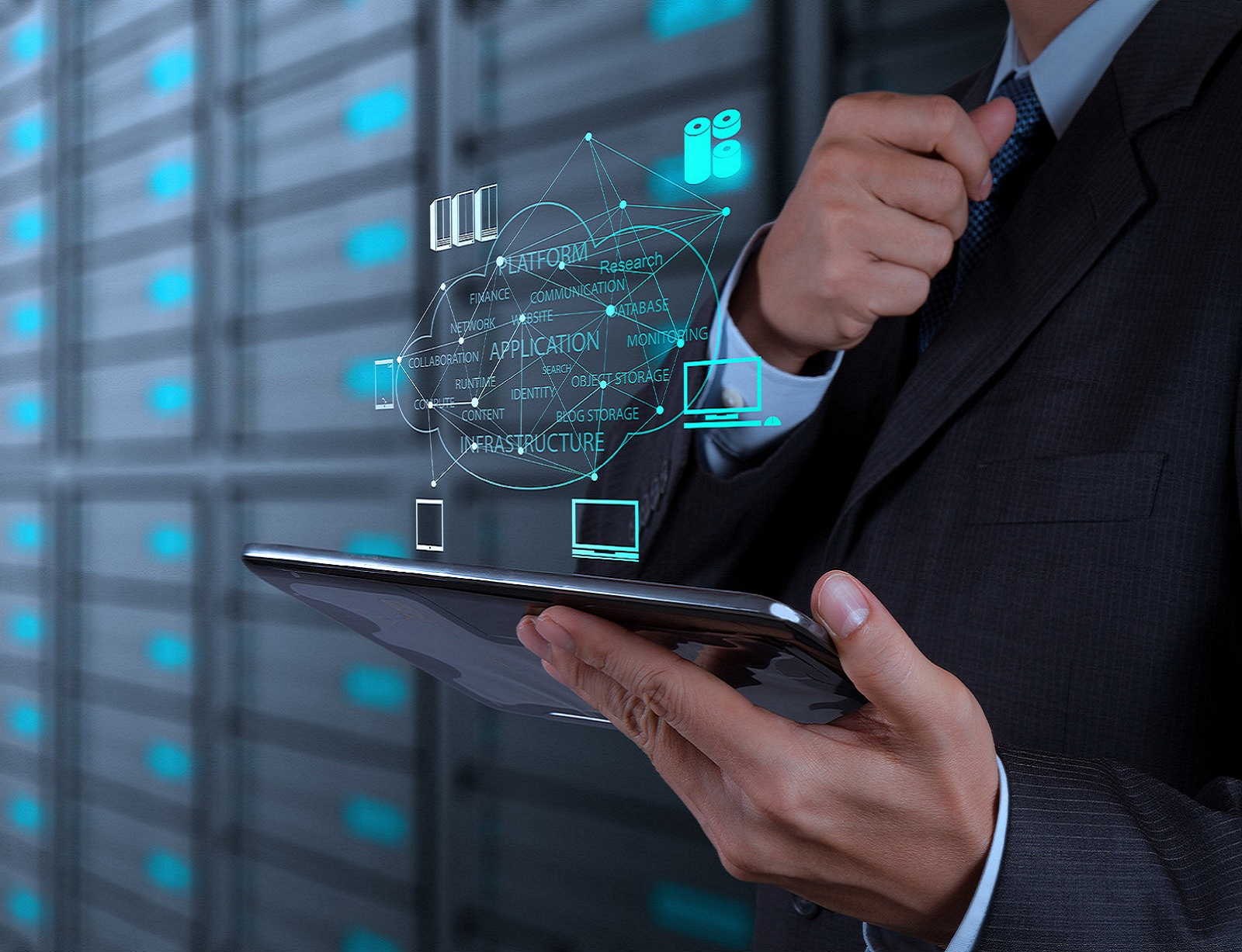 PROBLEM TO BE SOLVED
PROBLEM AT HAND
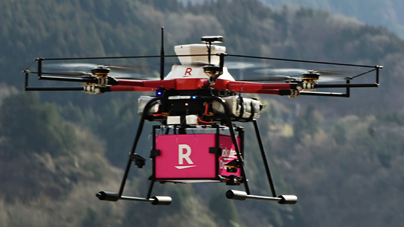 Fulfill the need for a website for autonomous drone delivery
Problem brought about by the COVID-19 Pandemic
Developed into a solution for struggling rural/suburban fast food market
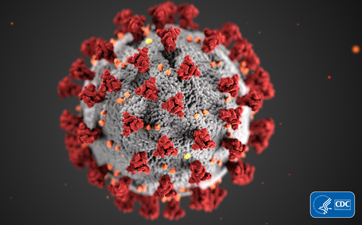 CRITERIA SATISFIED
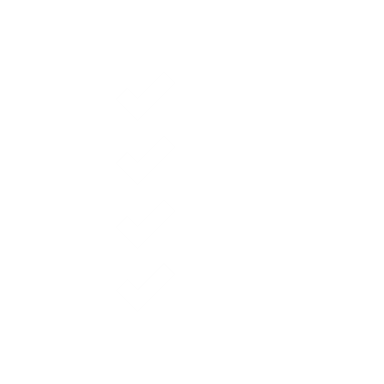 Login page

Sample Restaurant

Checkout

Search location on map

Categories

FAQ

Contact us if problem
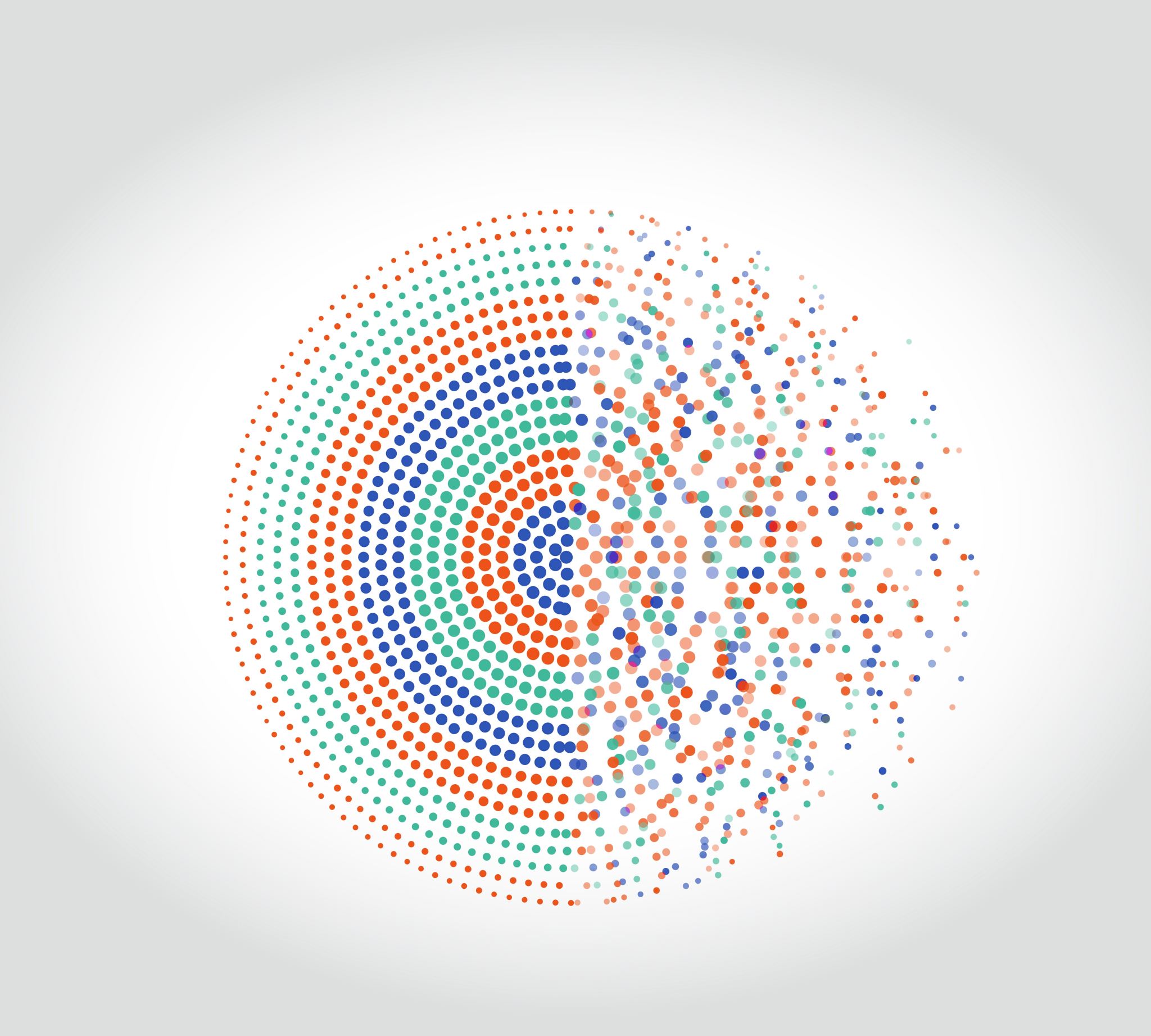 ORIGINAL FEATURES
Poor Weather Conditions Pop-Up
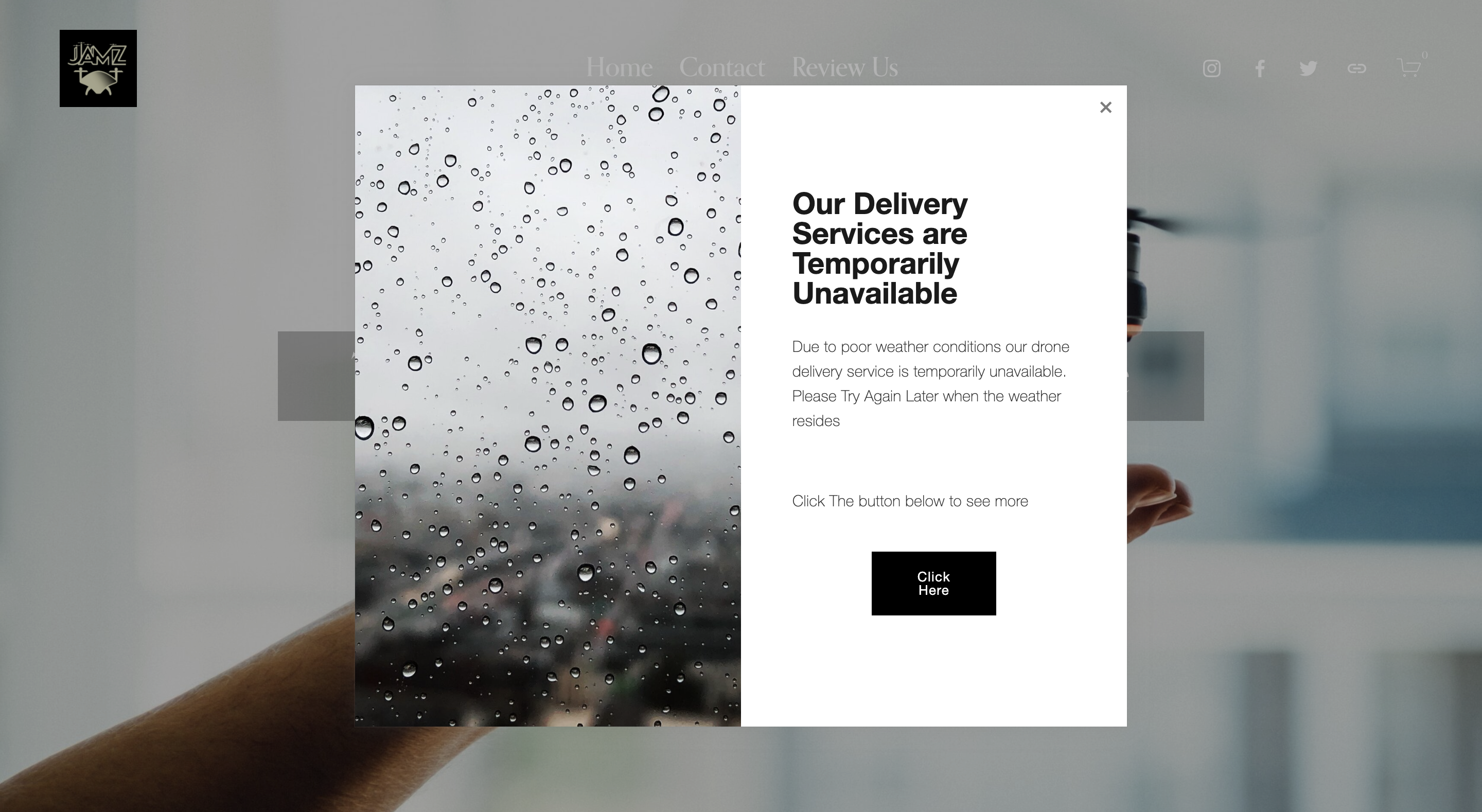 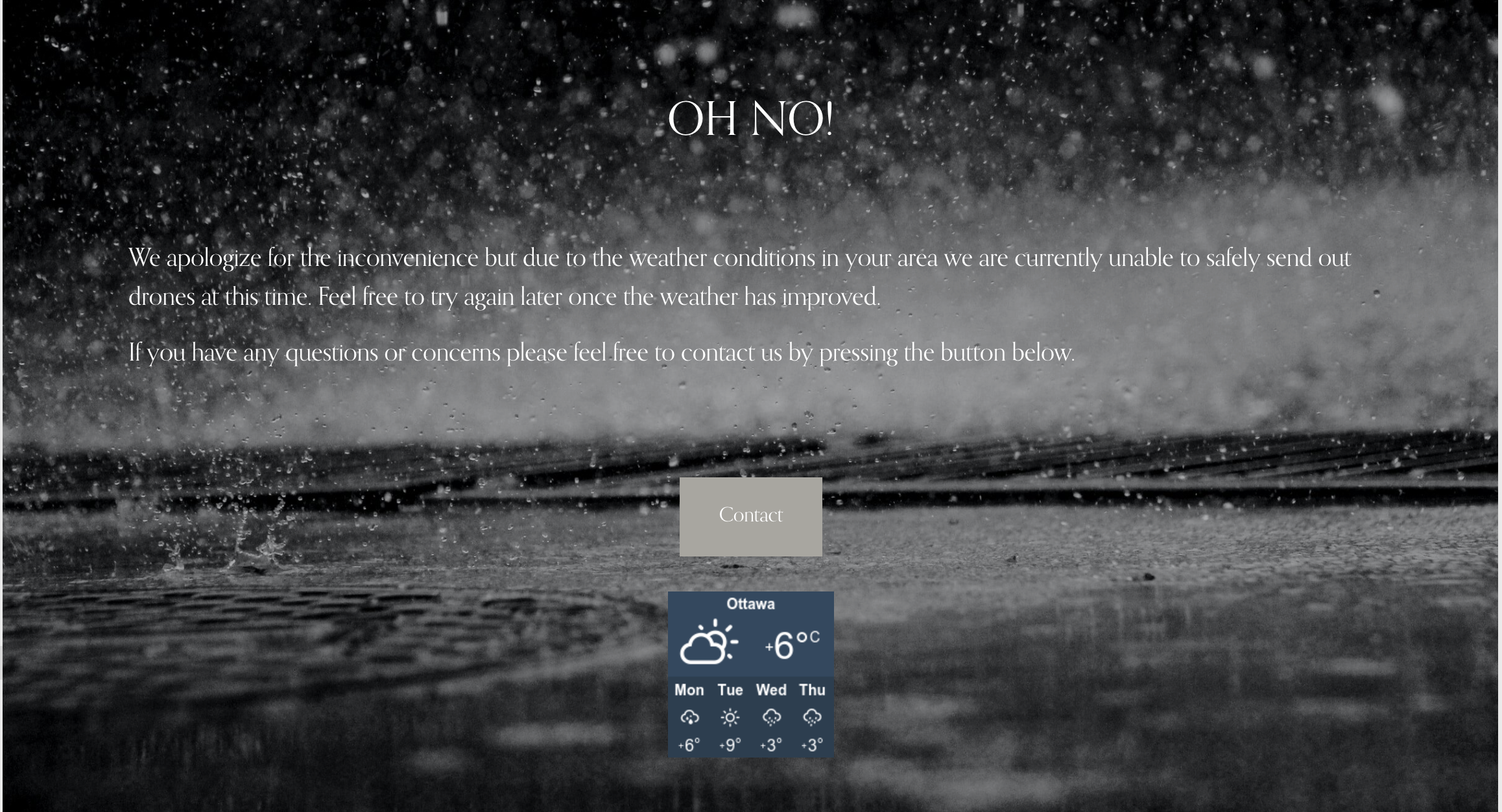 Actual weather
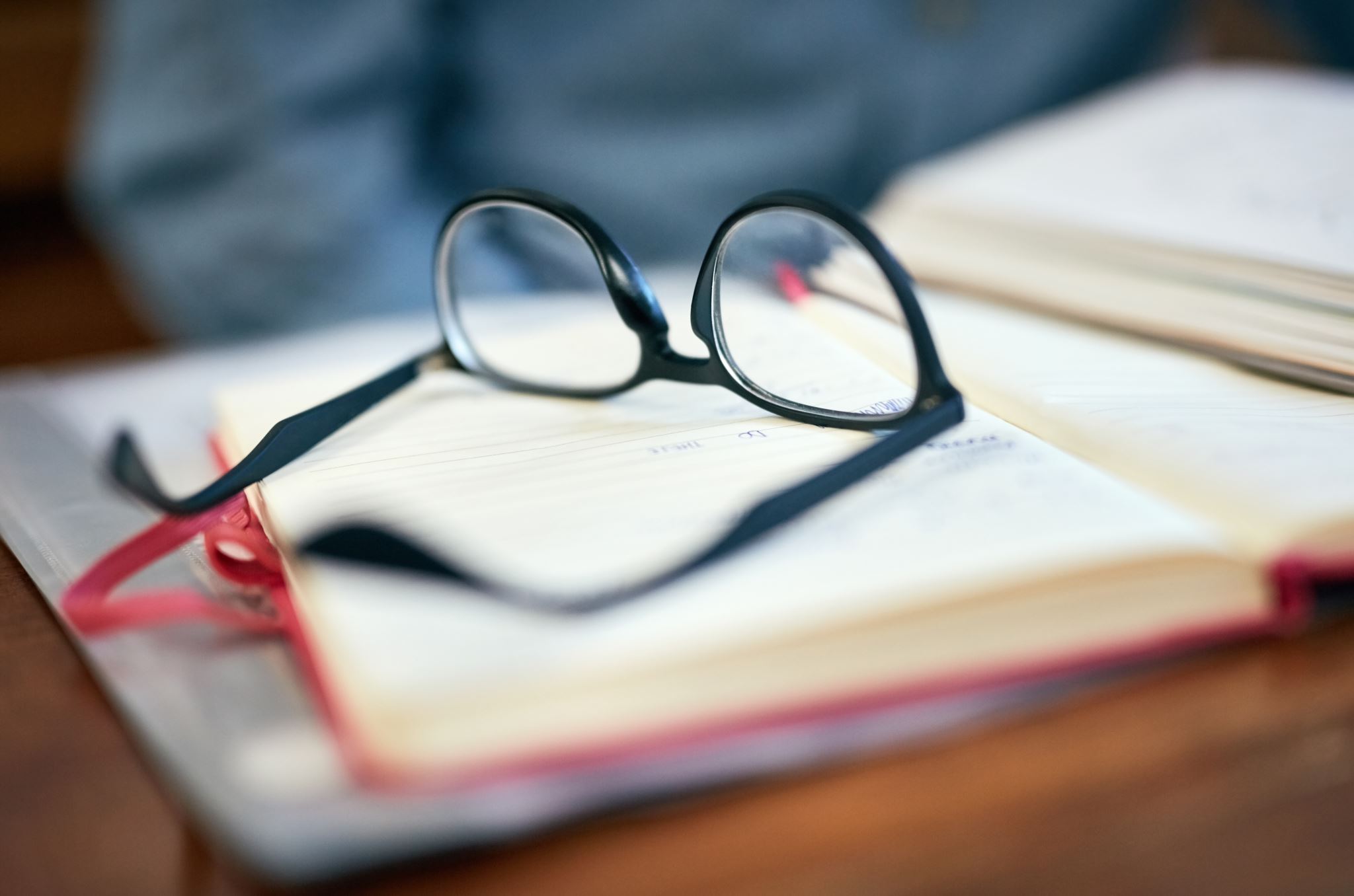 Legal Conditions
Terms & Conditions
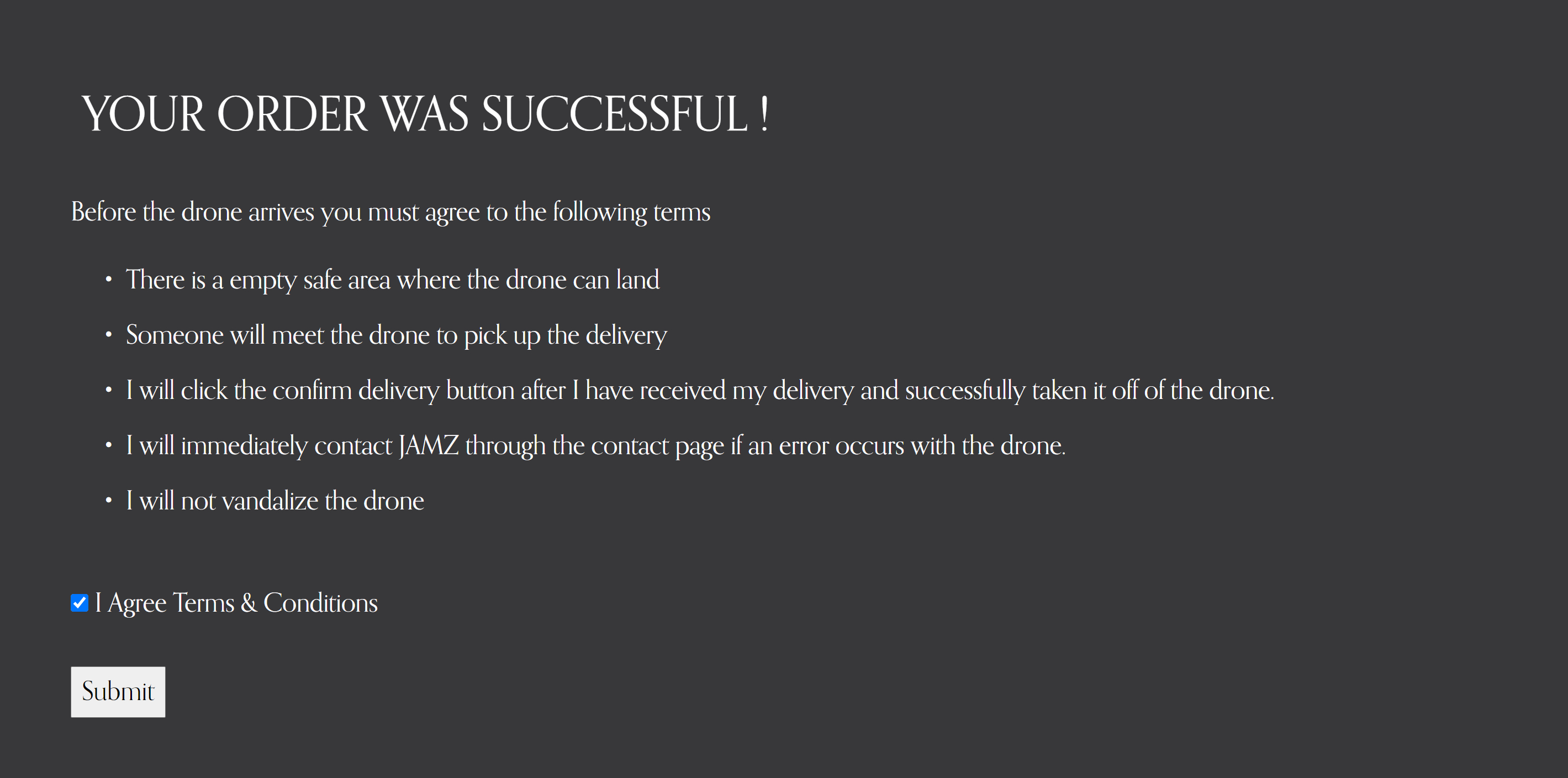 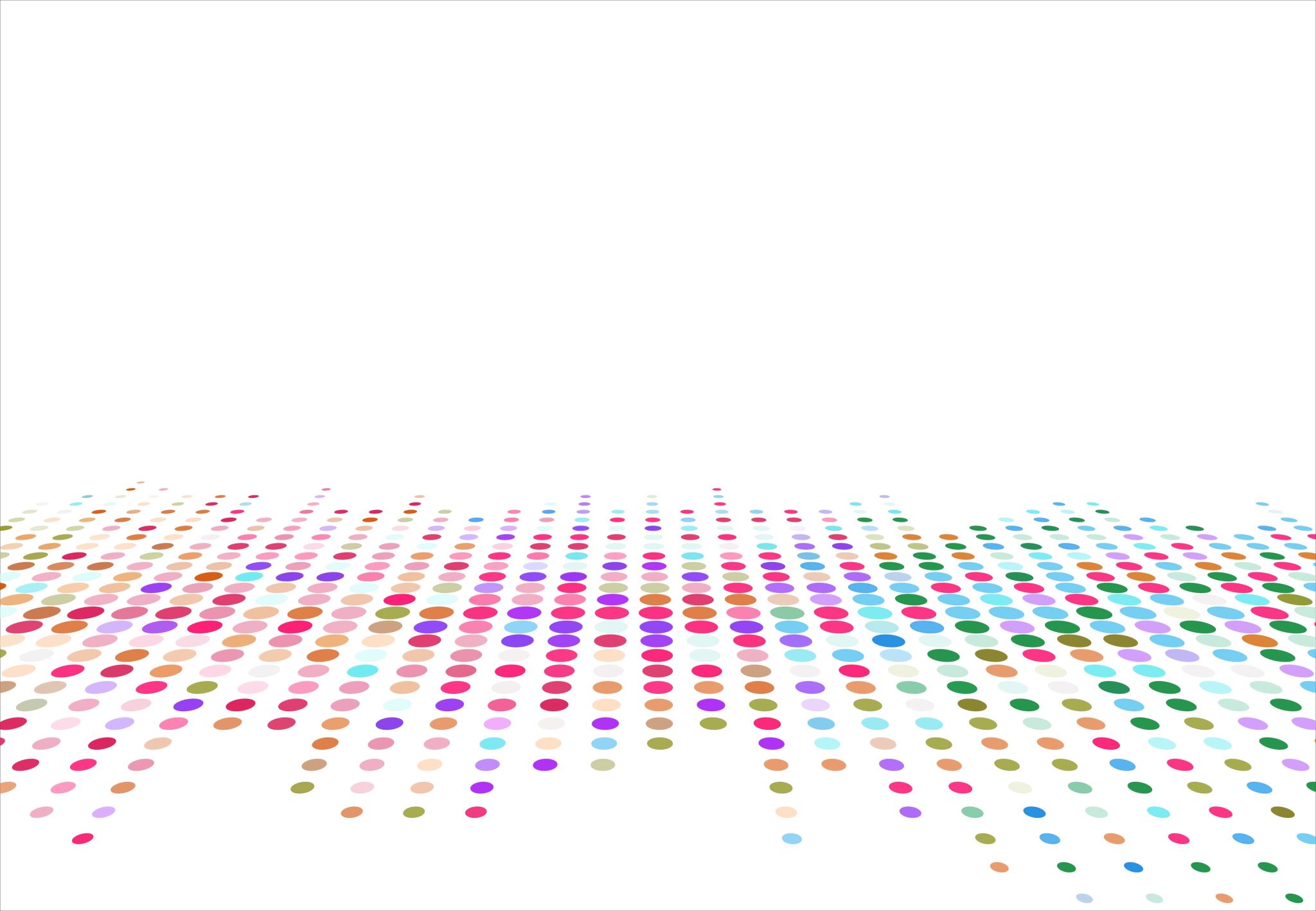 About us Page
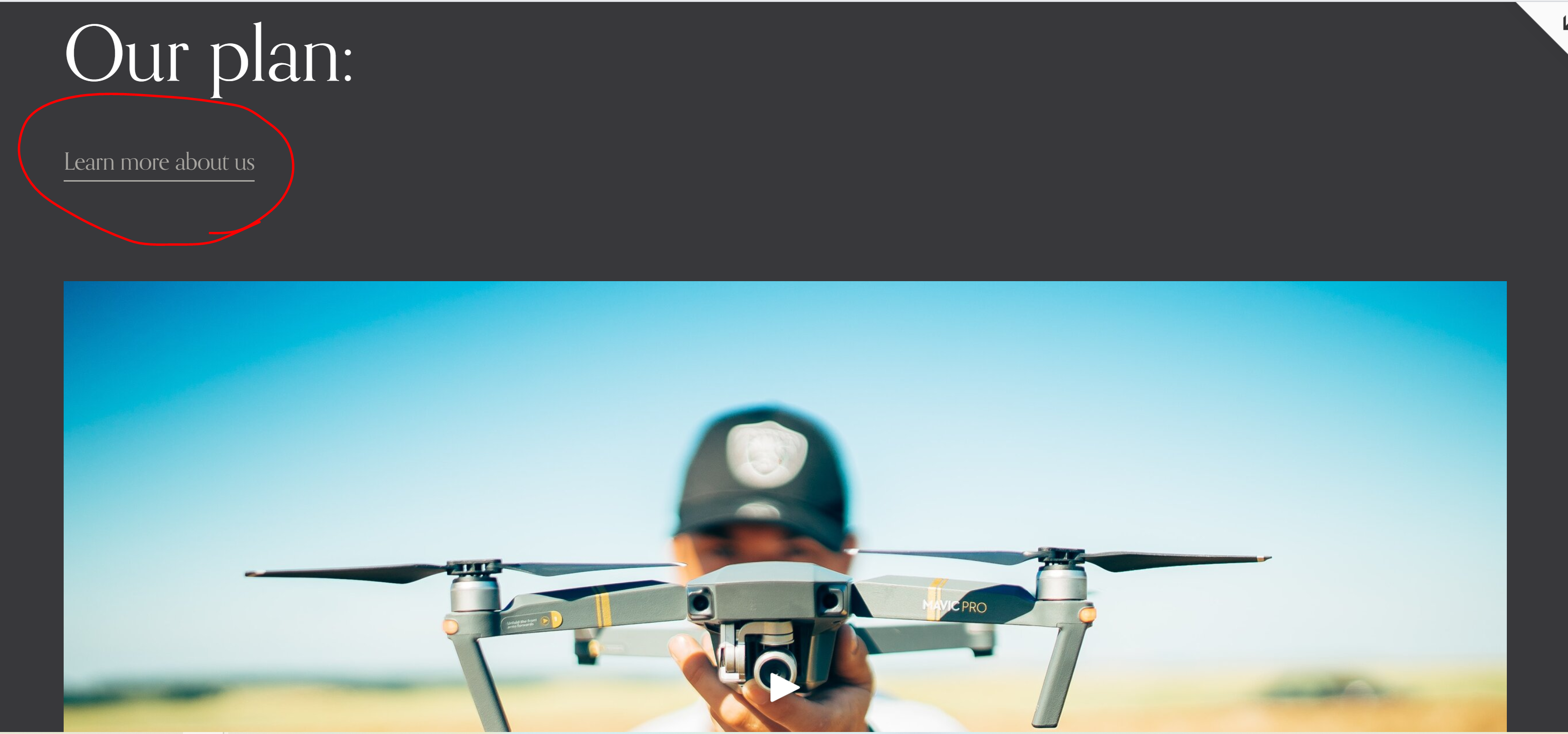 JAMZ Promotional Video
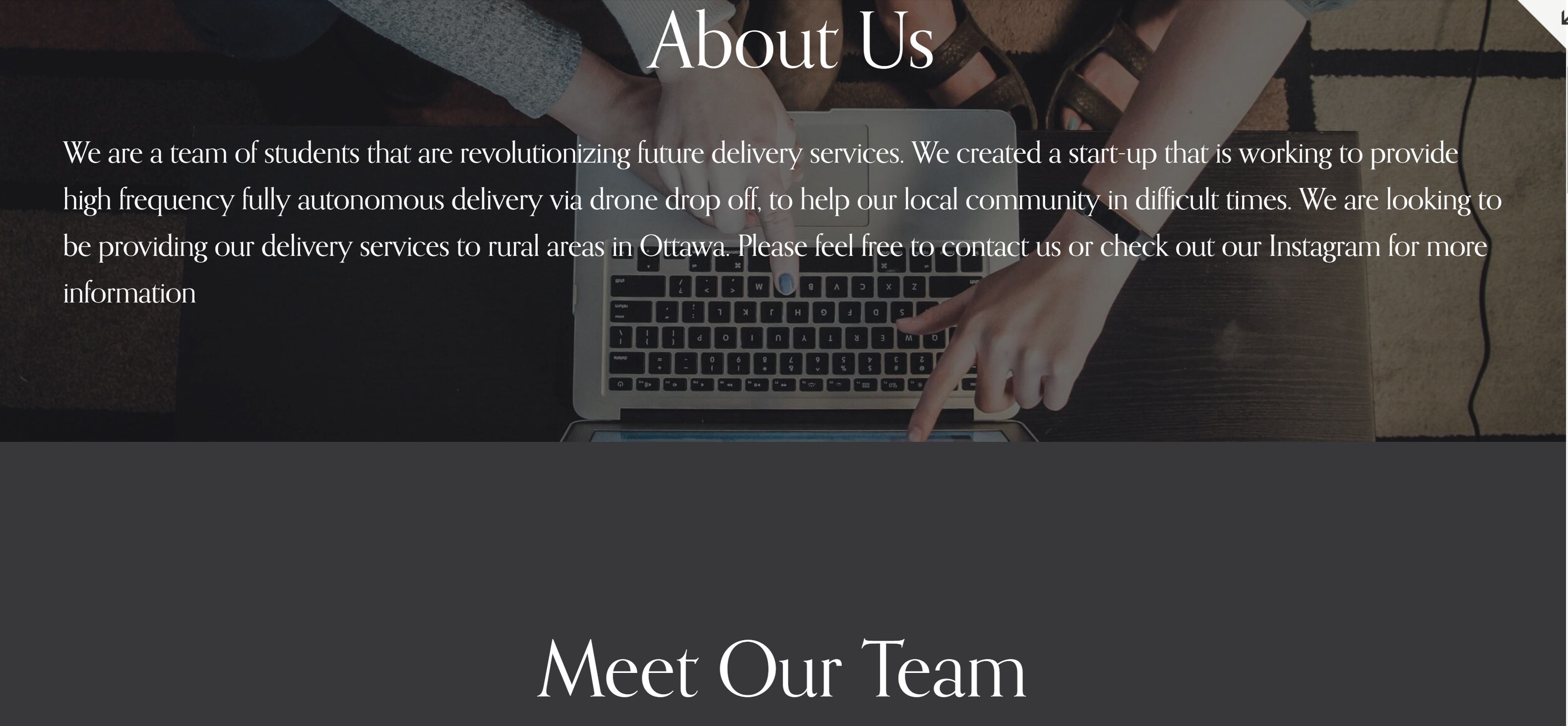 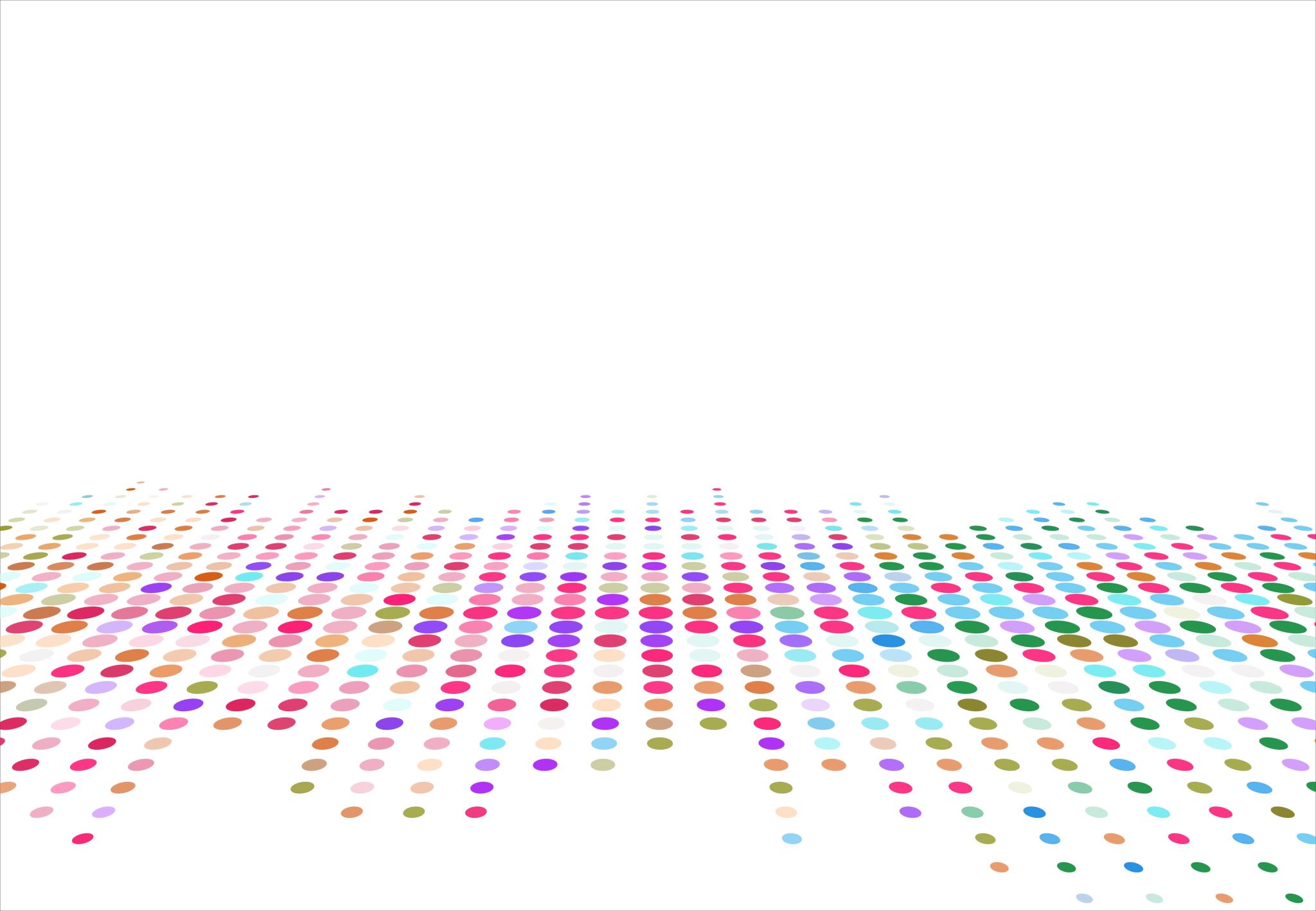 Order Confirmation
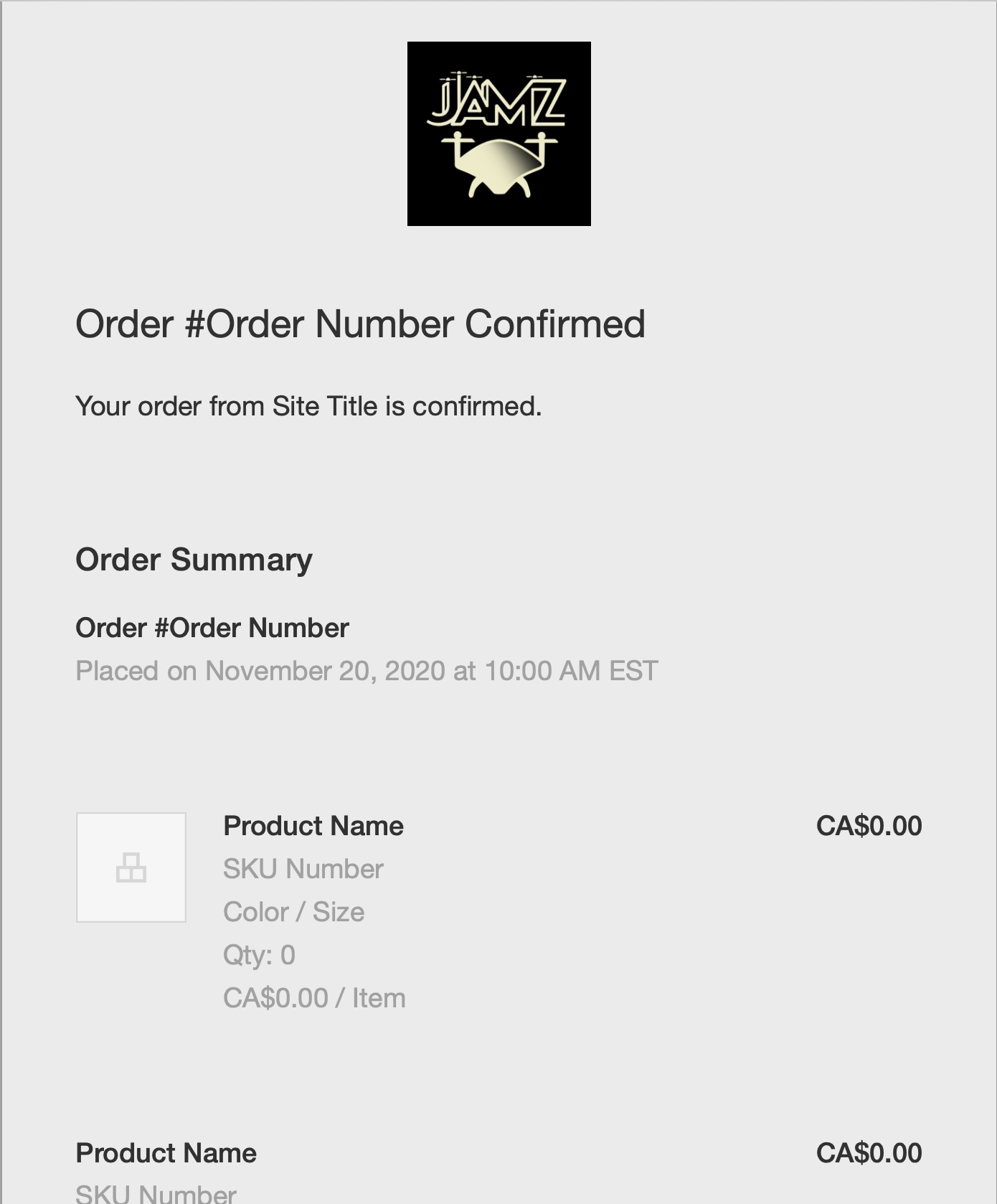 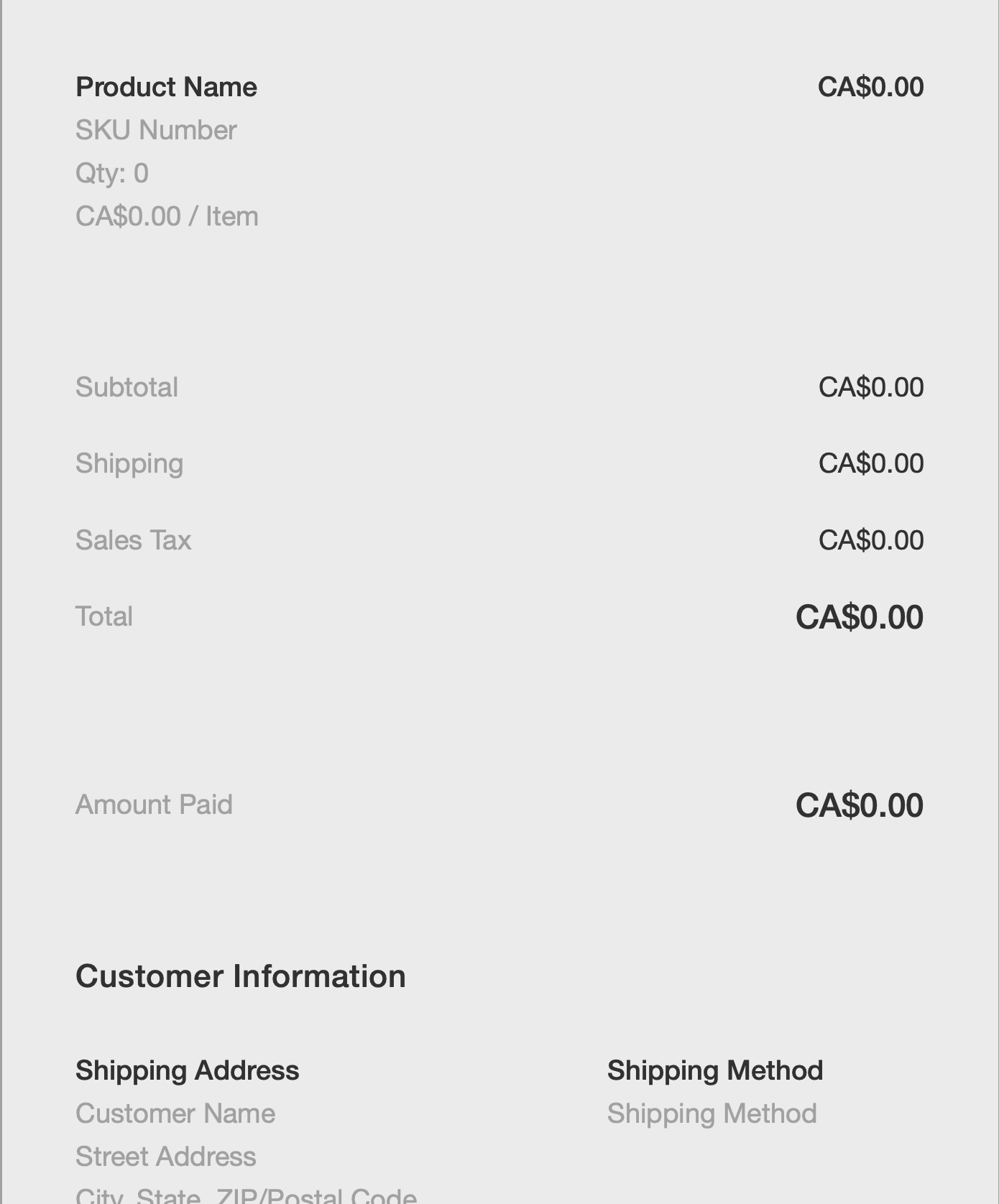 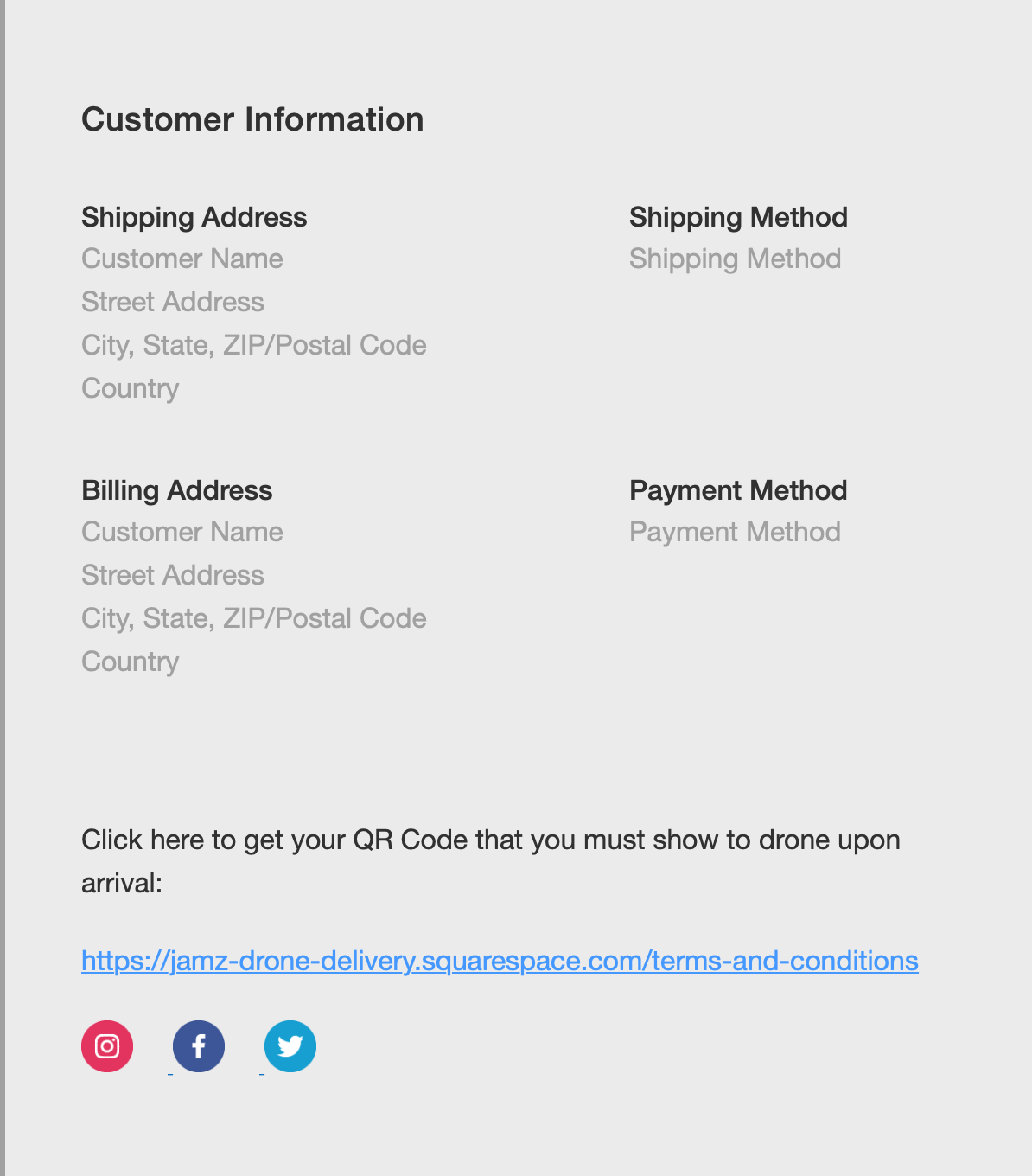 Confirmation Email
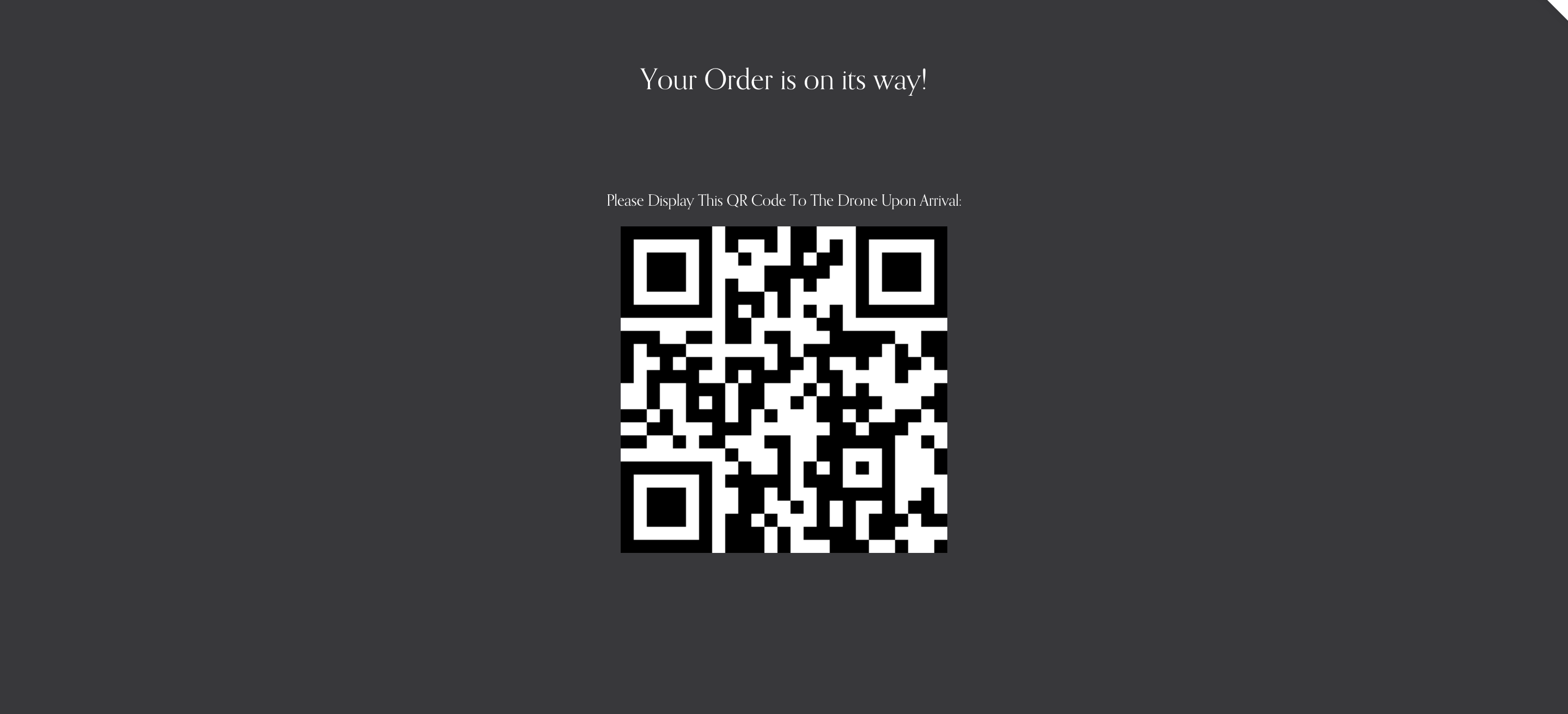 ETA (derived from this code)
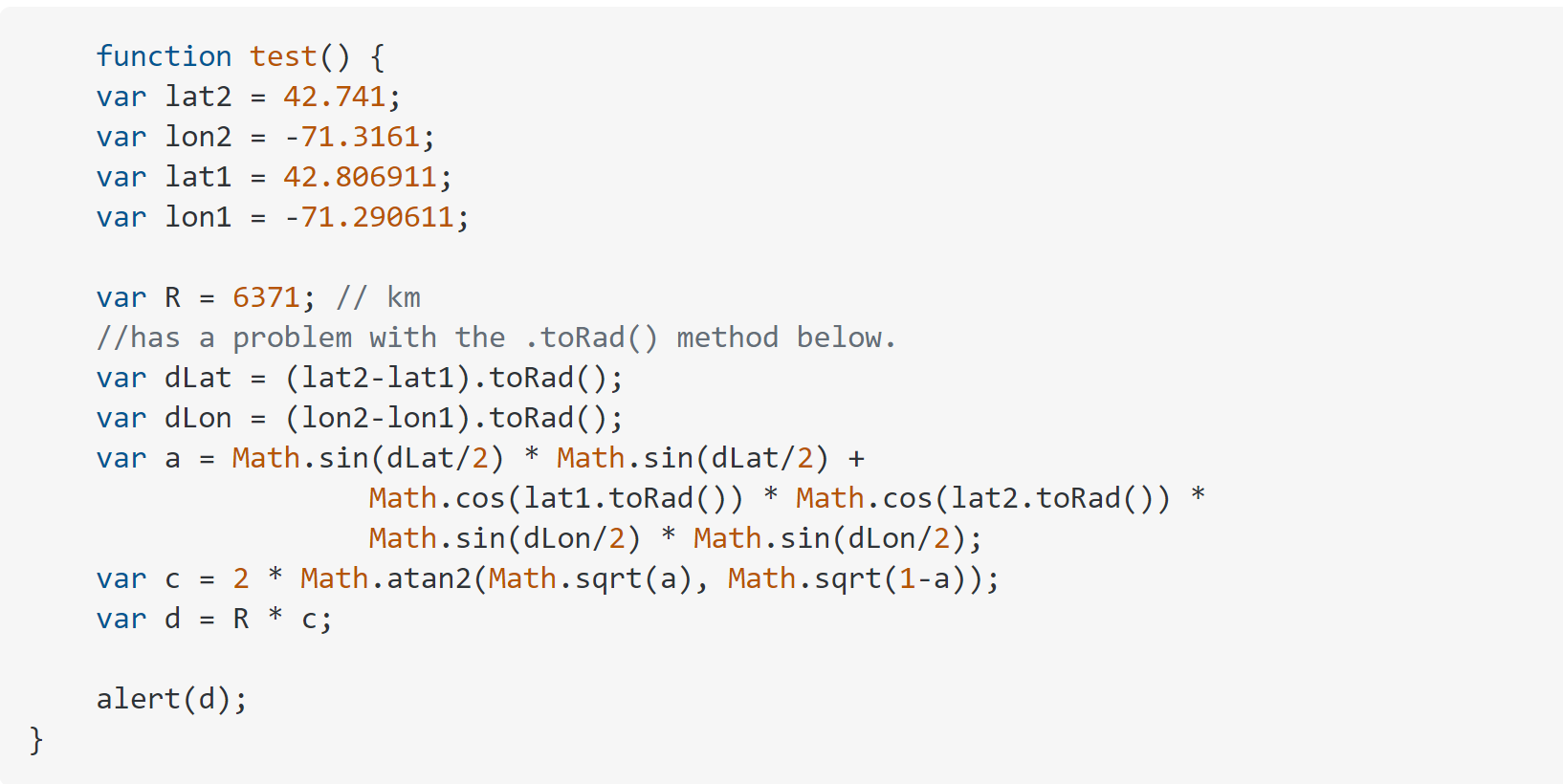 https://stackoverflow.com/questions/14560999/using-the-haversine-formula-in-javascript
HOW IT WORKS: STEP 1
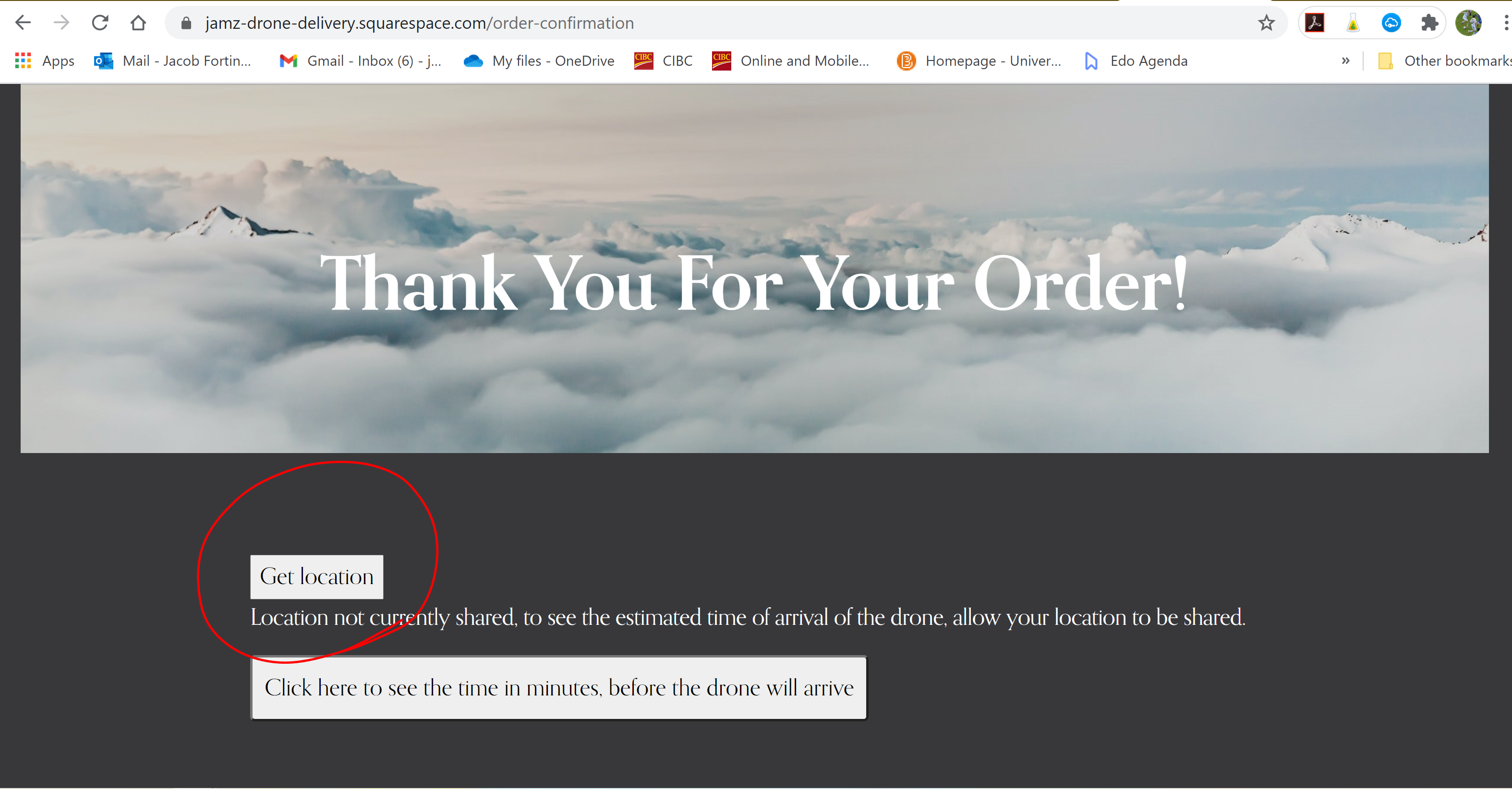 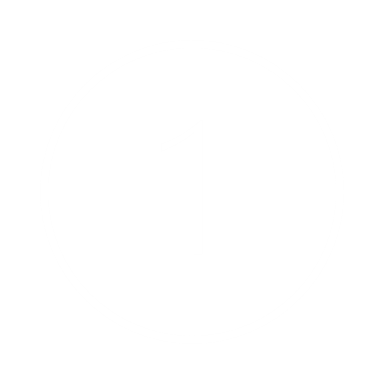 *Currently using random coordinates to find distance
HOW IT WORKS: STEP 2
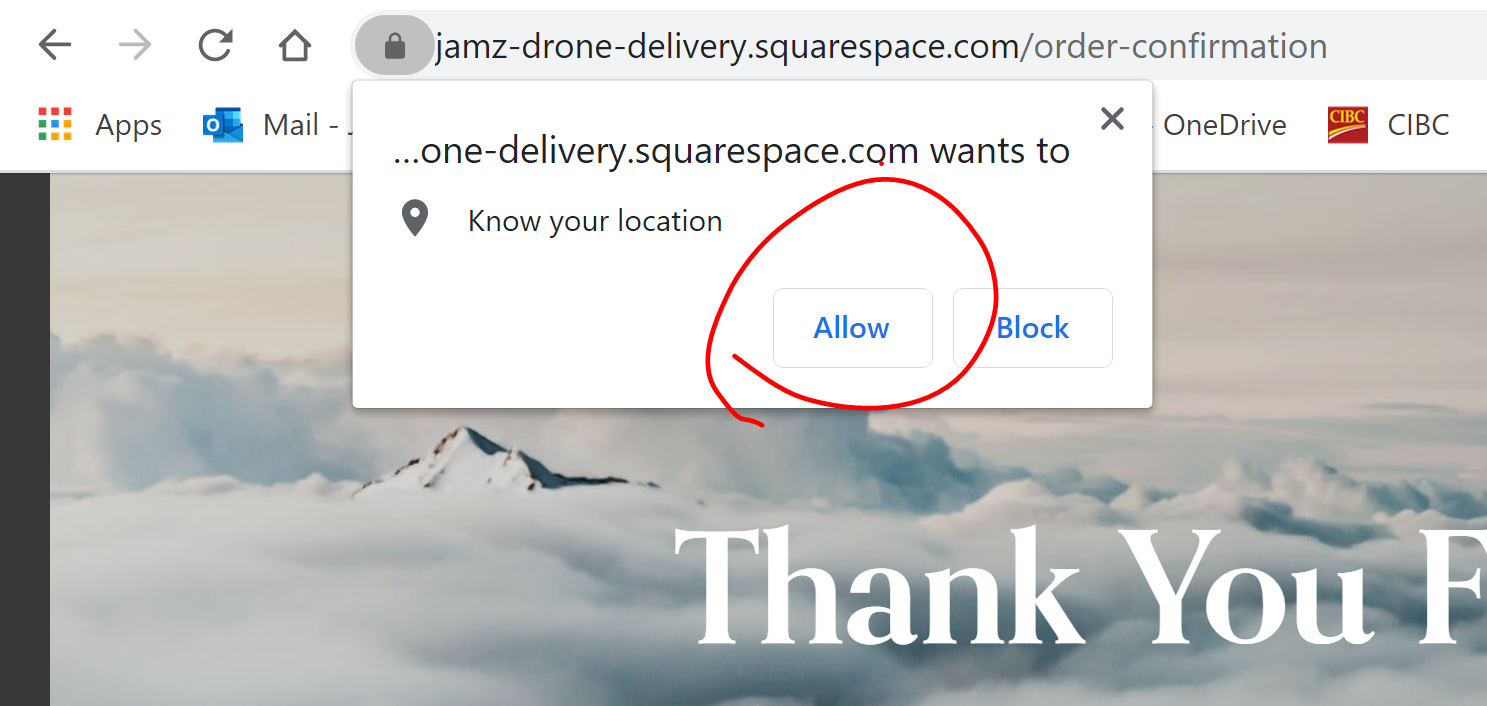 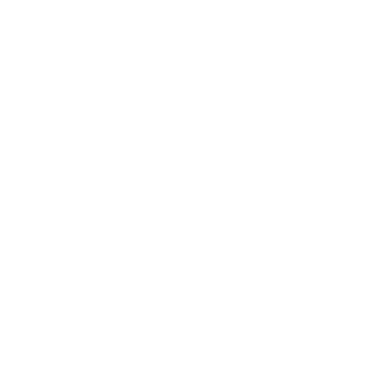 *Currently using random coordinates to find distance
HOW IT WORKS: STEP 3
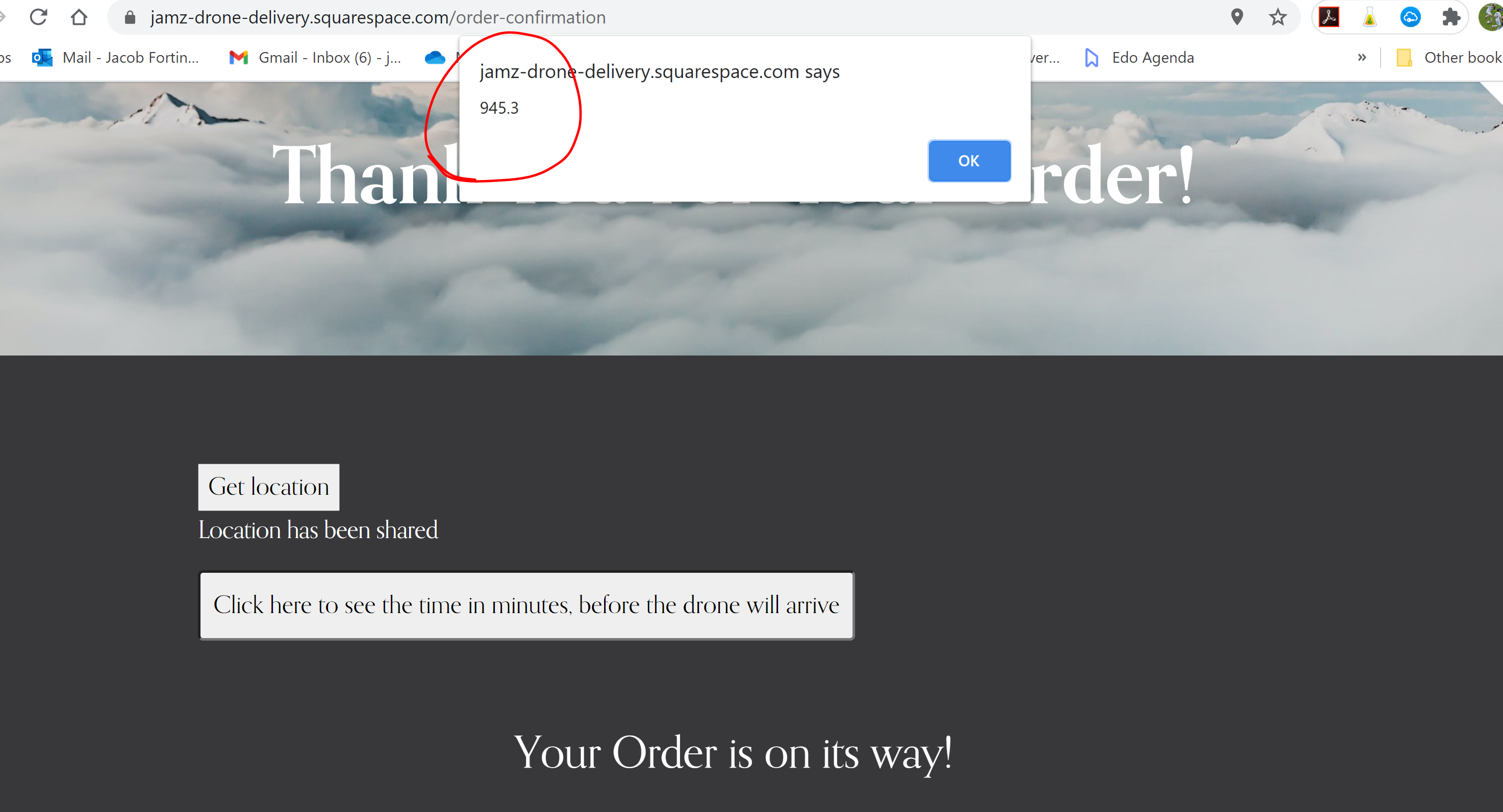 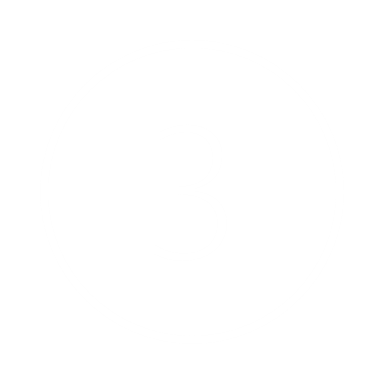 Click here
*Currently using random coordinates to find distance
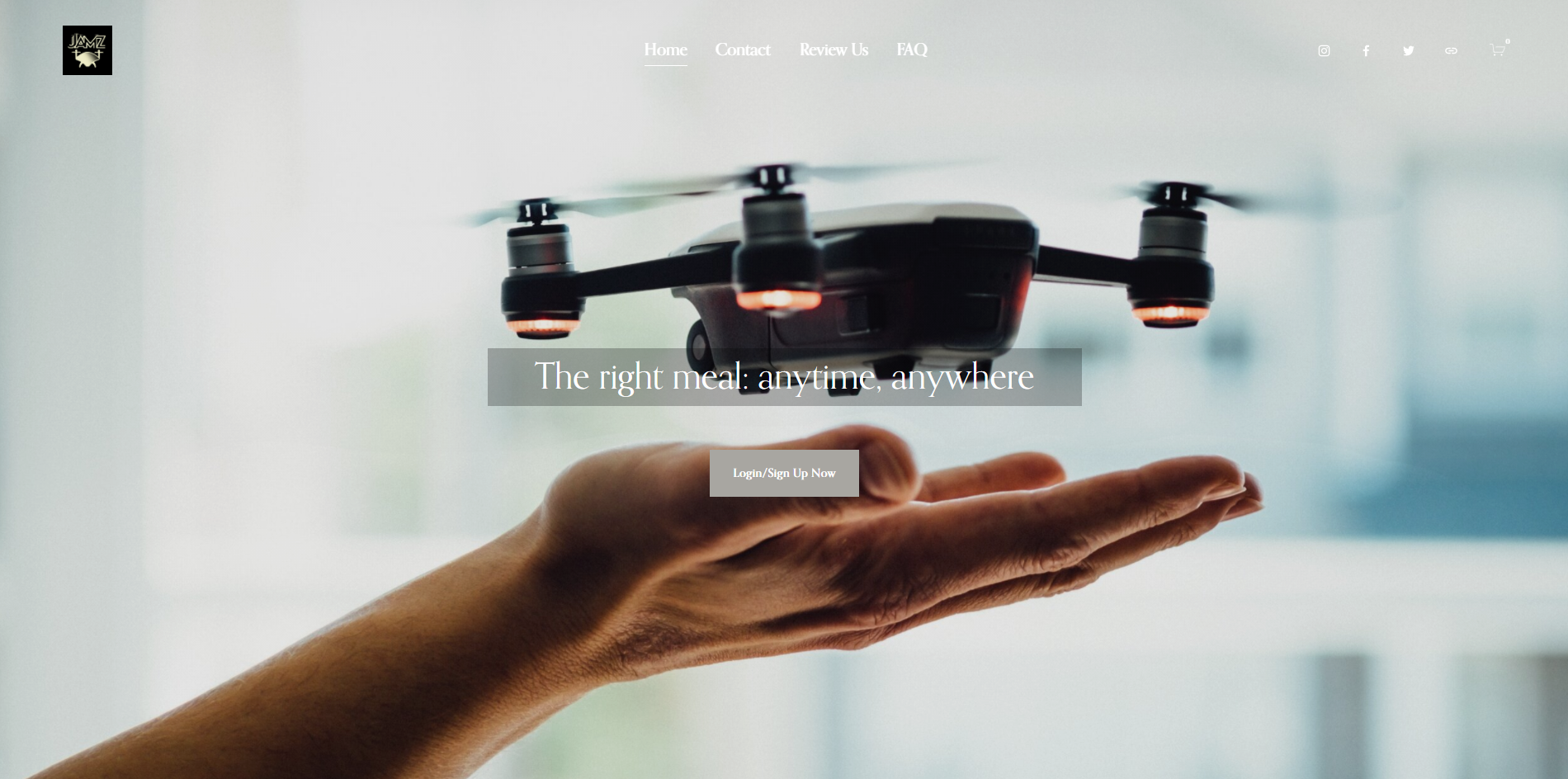 WEBPAGE DEMO